Bedfordshire Complex Care Team working with
Bedfordshire & Luton Community Health Services
Virtual Education Programme for Care Homes and Nursing Homes 
June and September 2025
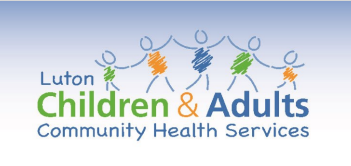 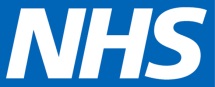 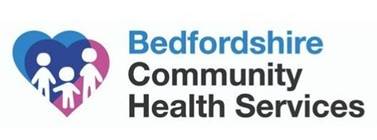 “We are delighted to offer Virtual Education for 2025. Open to all Care and Nursing Home staff,  these 1 hour sessions supported by our industry partner Solventum, provide you with important updates on a range of essential subjects underpinned by the Bedfordshire & Luton wound dressings formulary.“
 This education is brought to you by the Complex Care Team working with Tissue Viability, Bedfordshire & Luton Community Health Services
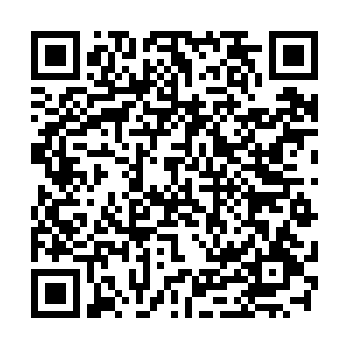 To book your education session(s) and get the MS Teams link, 
complete the online form via the link below or scan the QR code: https://forms.office.com/r/a572bJ23g4